ASTR 535 : Observational Techniques
Effects of the Earth’s atmosphere
Four atmospheric effects
Learning objectives
Understand the effects of the Earth’s atmosphere (+) that we will discuss: emission, absorption, refraction, and seeing
Four effects of Earth’s atmosphere
Emission : atmosphere emits light, with flux a function of wavelength
Also will discuss other sources of “background” light
Absorption : atmosphere absorbs light, with fraction absorbed a function of wavelength and also a function of airmass
Refraction : atmosphere causes direction of light to be changed slightly, and this shift is a function of wavelength and also airmass
Seeing : atmosphere blurs images
Also will discuss typical blurring function and  how seeing is characterized
ASTR 535 : Observational Techniques
Effects of the Earth’s atmosphere
Atmospheric emission
Learning objectives
Understand the nature of sources that contribute to the sky “background”, including their origin, wavelength dependence, and dependence on location and time
Emission from Earth’s atmosphere
sources
airglow : excitation of molecules in atmosphere
thermal emission of atmosphere
zodiacal light : scattered light from dust in solar system (not from atmosphere!)
unresolved stars/galaxies
moonlight
sunlight
aurorae
light pollution
All are function of wavelength 
Most are function of time
Most are function of position
Zodiacal light
Not from Earth’s atmosphere!
Dust in the plane of the solar system scatters sunlight
Brighter near ecliptic
Continuous emission with solar-like spectrum
Surface brightness in optical (V band) ranges from 22-23.5 mag/square arcsec
Provides “base” background emission
True even from orbit!
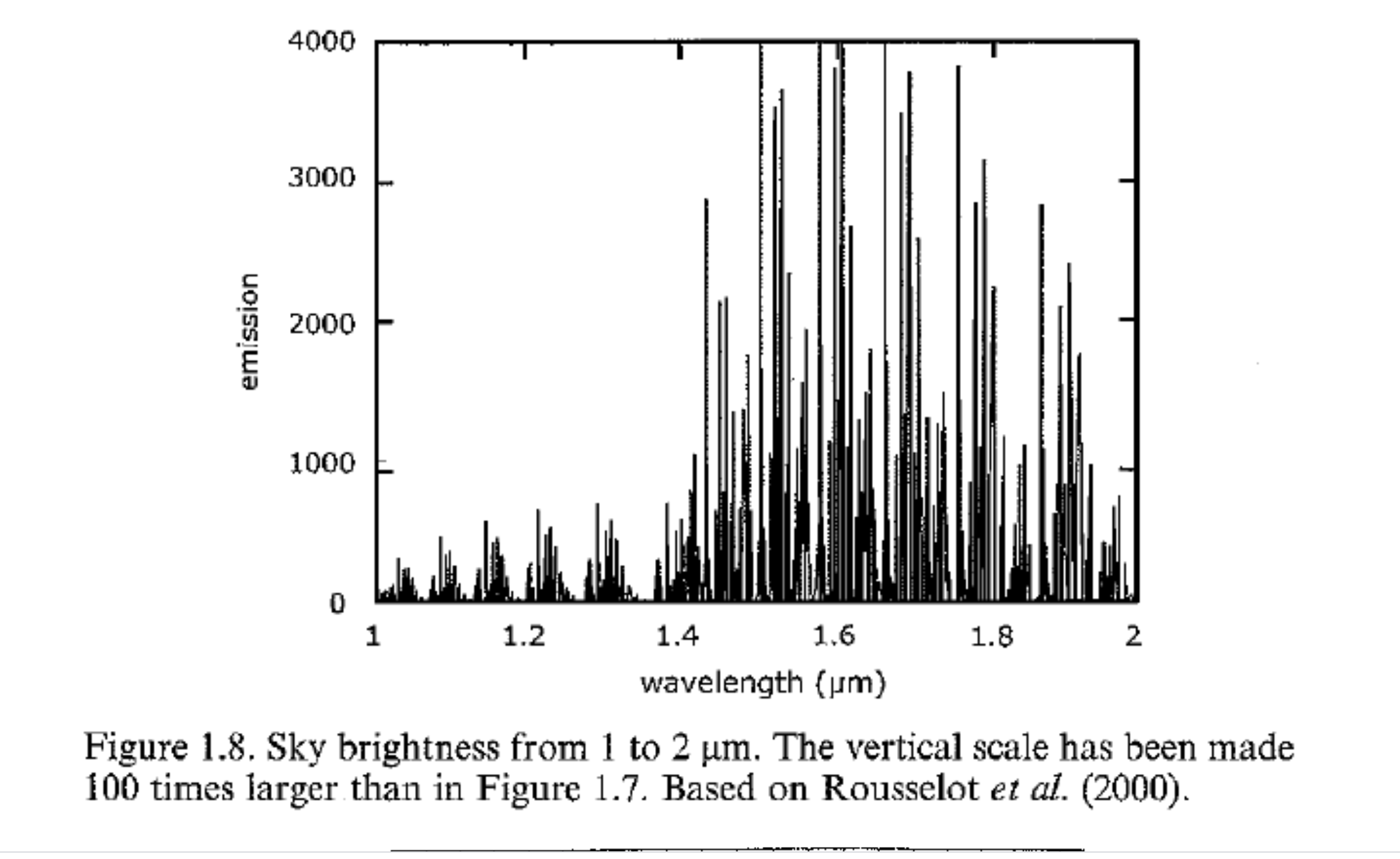 Emission spectrum
Baseline emission is from zodiacal light
Without moonlight, most atmospheric emission is in lines
Predominantly, emission is from airglow
OH: the “OH forest”
Others, e.g. [OI] 5577
Strong function of wavelength, increasing towards longer wavelengths
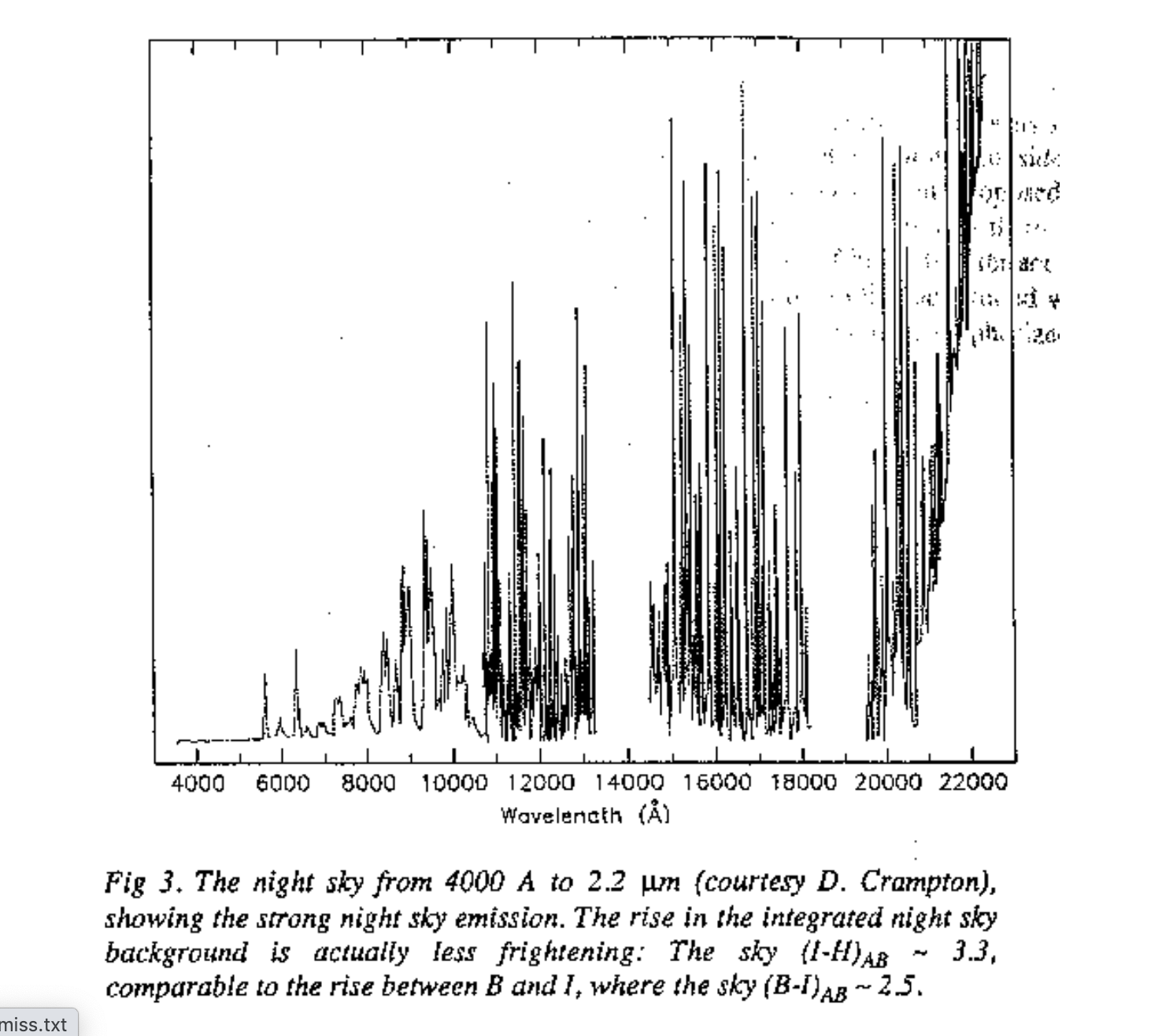 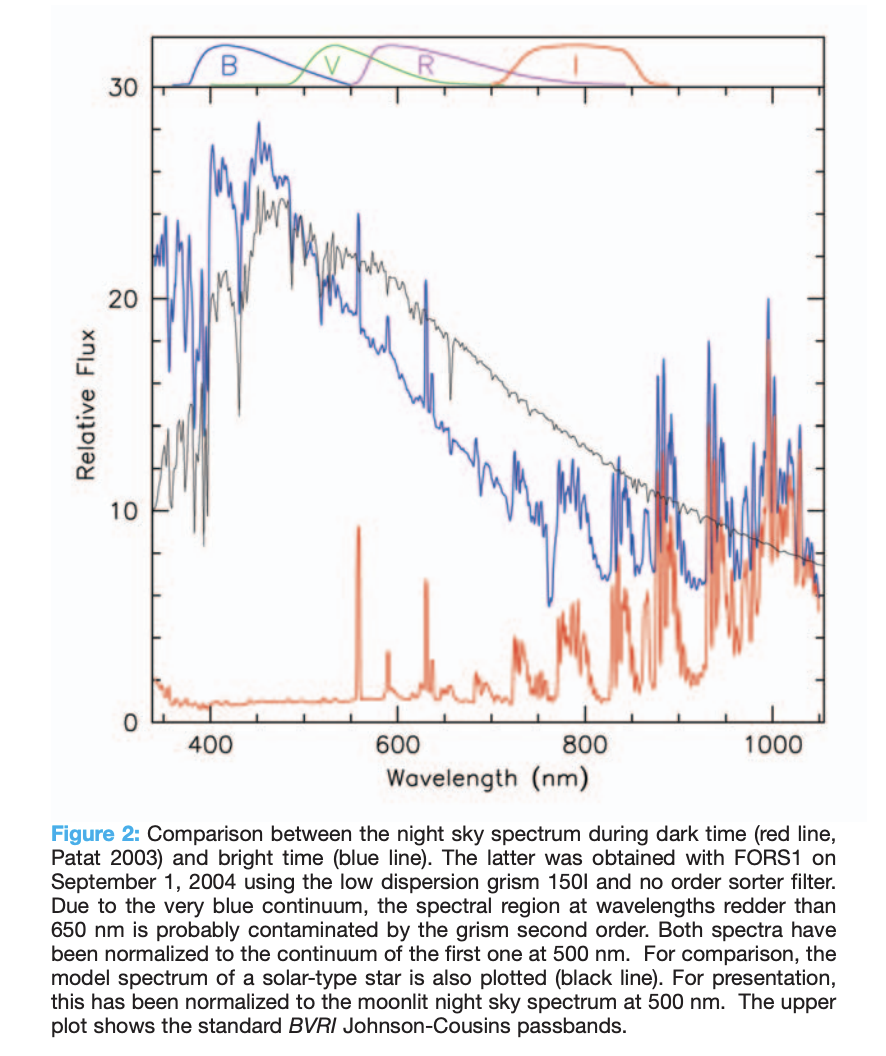 Lunar sky brightness
Lunar sky brightness is a function of wavelength (blue!), phase of the Moon, and distance from Moon in the sky
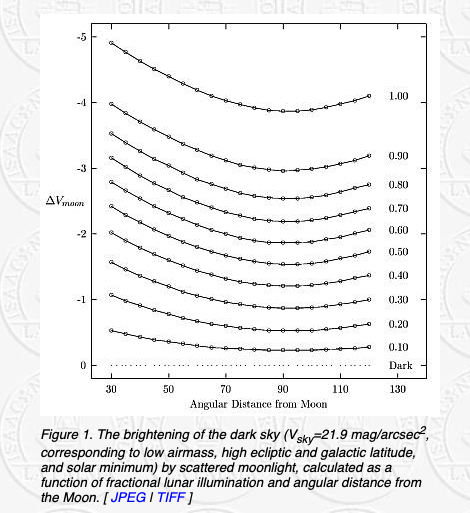 Because of significant effect of Moon, observing time usually split into:
dark time: Moon below horizon
grey time (various definitions) : above horizon, < 50% illuminated
Bright time : above horizon, > 50% illuminated
Sunlight and twilight
Surface brightness from sunlight depends on distance of Sun below horizon
Note definitions:
Sunset : sun goes below horizon
Civil twilight: 6 degrees below
Nautical twilight: 12 degrees below
Astronomical twilight: 18 degrees below (fully dark)
Lots of useful stuff can be done before astronomical twilight!
Twilight flat fields
Brighter star calibration
Brighter star observations
Observing: be prepared at sunset!
Light pollution
Variability of sky
Sky emission in variable!

Need to measure ~simultaneously to remove

Also can be spatially variable
Quantitative sky brightness
Sky simulators are now available:
ESO Sky calculator
Sky contributes noise to observations!
Amount of sky noise depends on sky brightness
Amount of sky noise depends on image quality
Impact on observations
Optical broadband imaging
Sky surface brightness between 17 and 22.5 mag / square arcsec, depending on moon
“Fainter” objects achieve much better S/N in dark time
Optical spectroscopy
Moon produces continuum emission
“fainter” objects require dark time
Near-IR broadband imaging: brightness and time variation
Sky is much brighter :  between 12 and 13.5 mag / square arcsec. Background limited except for ”bright” objects
Leads to different strategies for data collection and reduction
Moon contributes relatively little
Bright time!
Near-IR spectroscopy
Sky significant in lines
Again, moon contributes relatively little
ASTR 535 : Observational Techniques
Effects of the Earth’s atmosphere
Atmospheric absorption
Learning objectives
Understand the nature of sources that contribute to absorption in the Earth’s atmosphere, including their origin, wavelength dependence, and dependence on location and time
Understand the basic radiative transfer of absorption and the definition of airmass and extinction coefficients
Understand how atmospheric absorption is corrected for in imaging and spectroscopy
Atmospheric absorption
Sources
Rsyleigh scattering, mostly off molecules in atmosphere
Aerosols : particulates in the atmosphere, e.g. salt, dust, ash
Molecular absorption : O3, O2, H2O, CO2, CH4, etc.
All are functions of wavelength
All a functions of position
Some are functions of time
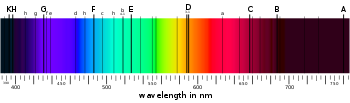 Absorption wavelength dependence
Optical: 
Ozone provides short wavelength cutoff
largely continuous from scattering
Some molecular absorption, e.g. A and B bands
Near-IR
Molecular absorption, esp H2O, dominates
H2O absorption leads to atmospheric windows
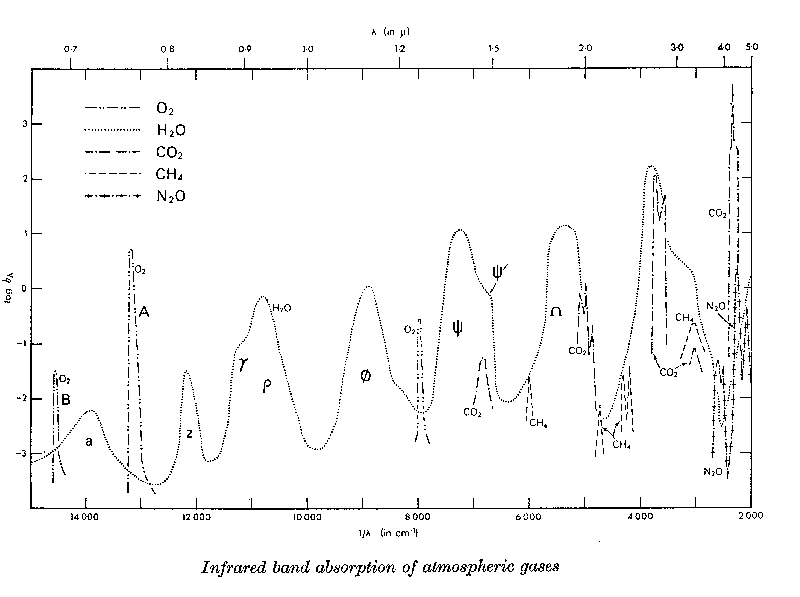 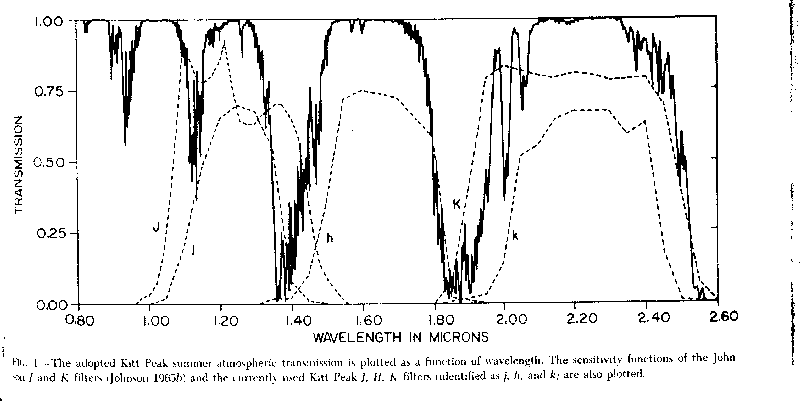 J
H
K
Modeling of absorption
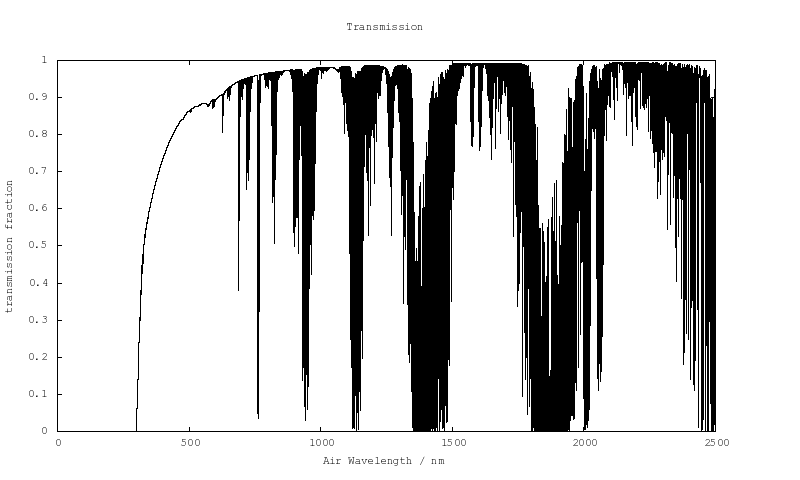 Also in ESO Sky calculator
Quantitative light loss through atmosphere
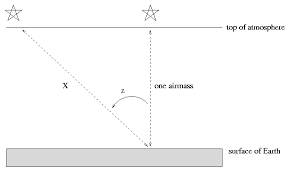 Depends on how much air light passes through
Parameterized by the airmass

                    X∼sec z
where z is the zenith distance, which can be calculated for an observation:
          sec z = (sin φ sinδ + cosφcosδcos h)-1
where φ is latitude, δ is declination, h is hour angle

Taking into account curvature (relevant only for higher airmass) :
X = sec z - 0.0018167(sec z - 1) - 0.002875(sec z - 1)2 -      0.0008083(sec z - 1)3
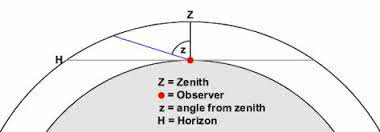 Quantitative light loss through atmosphere
Consider a thin slab of atmosphere with incident flux F and absorber opacity  
            κ = N 𝜎
Simple radiative transfer equation :
           dF = - κFdx
with solution
          F = Ftope- 𝜅dx ≡ Ftope-τ
where 𝜏 is the optical depth. Scaling with airmass:
            τ(X)∼τ0X
we get
              F = Ftope-τ0X
Expressed in magnitudes
             m = m0 +1.086τ0X
            m0 = m + kλX
Where the extinction coefficient, k, is defined as:
           kλ≡ -1.086τ0
F
F + dF
Atmospheric absorption and photometry
All sky photometry
Required conditions : photometric so that there is uniform dependence on airmass
Solve for extinction only
First and second order extinction coefficients
       m0 = m + kλX + k2𝜆  (color )X
Observe one (or more) stars at a range of airmasses, determine k
Apply extinction correction to instrumental magnitudes
Solve simultaneously for extinction plus transformation, observing a set of stars of known magnitude over a range of colors and a range of airmasses

               Mi = mi + kiX + ti(Mi - Mj) + zi

     solve for surface to determine k, t, z. Then for science targets, apply!
In a single field (differential photometry), zeropoint accounts for extinction, but only to the extent to which the extinction is constant over the field
Atmospheric absorption and spectroscopy
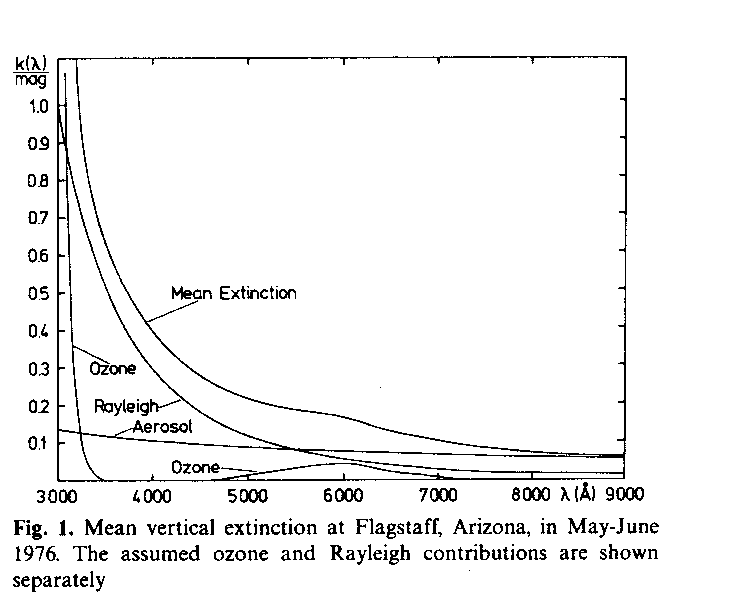 Mean extinction coefficients
telluric absorption and spectroscopy
“telluric standards”, usually hot stars
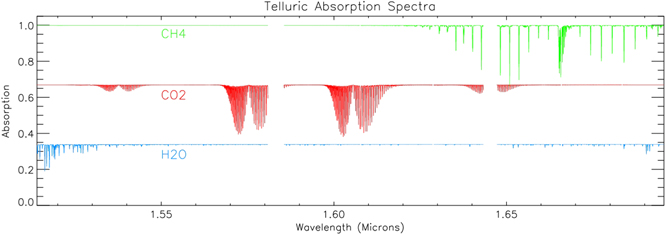 ASTR 535 : Observational Techniques
Effects of the Earth’s atmosphere
Atmospheric refraction
Learning objectives
Understand how refraction from the Earth’s atmosphere causes the direction of light from astronomical objects to be deflected
Understand the terms astronomical refraction and constant of refraction
Understand that refraction varies with wavelength, leading to differential refraction
Understand some of the implications of refraction and differential refraction
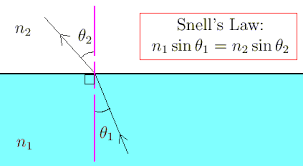 Atmospheric refraction
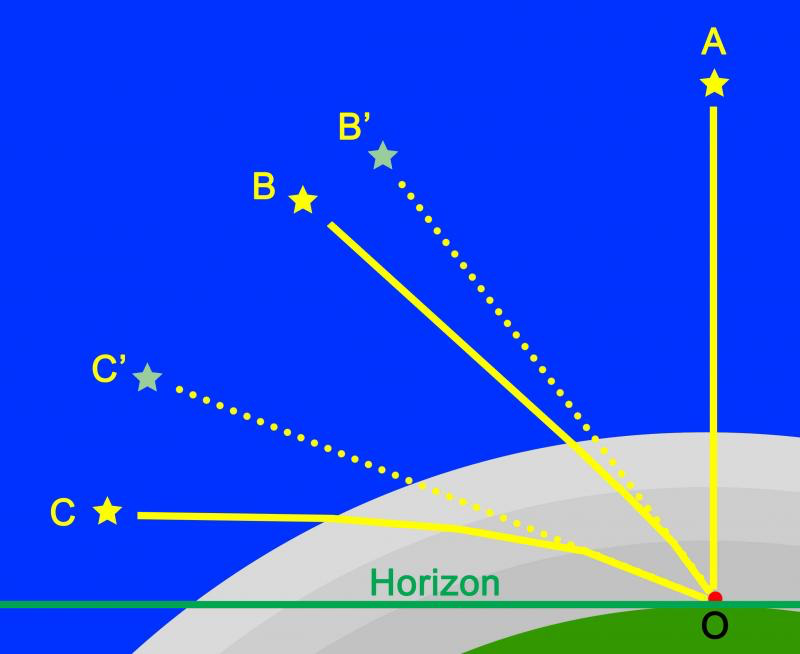 N
1
https://britastro.org/node/17066
Atmospheric refraction
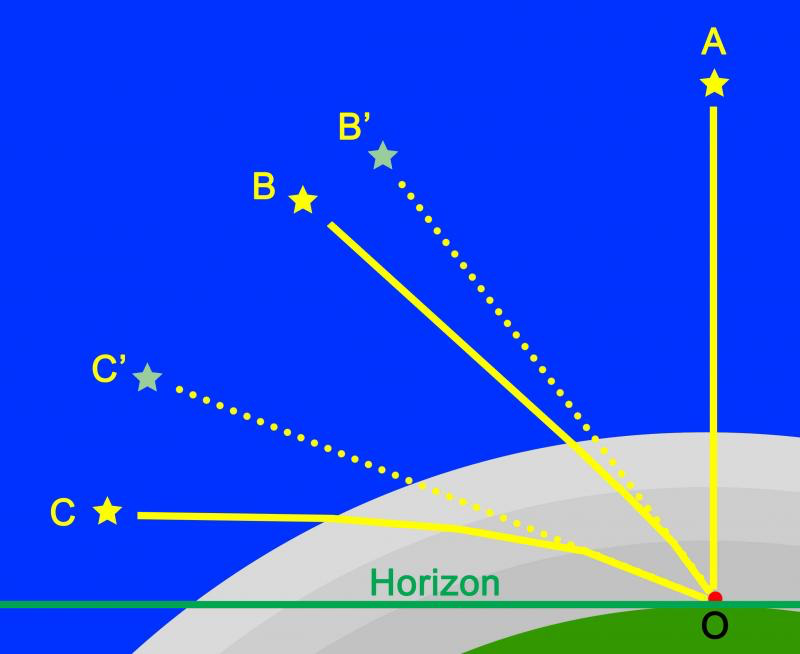 Some impacts of refraction
Need to know to point telescopes
Need to know when determining actual positions of objects across the sky (all-sky astrometry)
Refraction and wide field spectroscopy
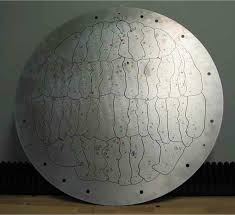 Across a ”wide” field, refraction varies, so if you need to precisely locate where the relative positions of objects are, you may need to do so for a particular position in the sky
Example: SDSS plug plates where multiple plates needed to be made for the same field, depending on hour angle of observation!
Differential refraction and spectroscopy
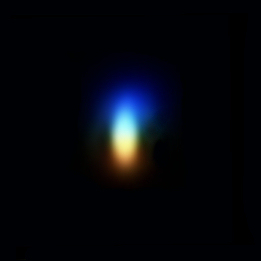 Index of refraction of air is a function of wavelength
Figure 5. An image of Polaris at high magnification showing atmospheric dispersion. Image courtesy of Martin Lewis https://britastro.org/node/17066
Atmosphere acts as a prism : differential refraction
Implication for aperture or slit spectroscopy
Will get different fraction of light depending on wavelength, leading to inability to accurately do relative flux calibration, i.e. get large scale shape of spectrum correct
For slit spectroscopy, can be alleviated by positioning slit along the parallactic angle
It is possible to build atmospheric dispersion (ADC) corrector to counteract the effect, but this must include a moving component, since amplitude changes with zenith distance
ASTR 535 : Observational Techniques
Effects of the Earth’s atmosphere
Atmospheric seeing
Learning objectives
Understand the basic concept of scintillation and seeing. Know the terminology of the coherence length (r0) and the isoplanatic patch, and know what typical values are.
Understand the multiple man-made sources of seeing.
Know the terminology for describing/characterizing image shape: FWHM, PSF, MTF, EE, and Strehl ratio.
Understand how the PSF extends to large distances and does not depend on the brightness of the star, although your ability to recognize it might.
Atmospheric seeing
For an incoming plane wave of light, a perfect optical system will make a diffraction-limited image
Variations in the index of refraction over the scale of the cylinder of light coming into the telescope cause small deviations from a plane wave
Causes two effects:
Scintillation : integrated intensity variations
Seeing: positional and image quality variations
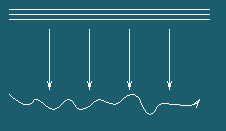 Atmospheric seeing: effects
Observation:
scintillation small for larger apertures
In small apertures (<~ 10cm), one sees diffraction limited images in short exposures (<10-100 msec), but they move around
In larger apertures, one sees “speckles” in short exposures, which move around
In longer exposures, both give similar images, typically around 1” FWHM
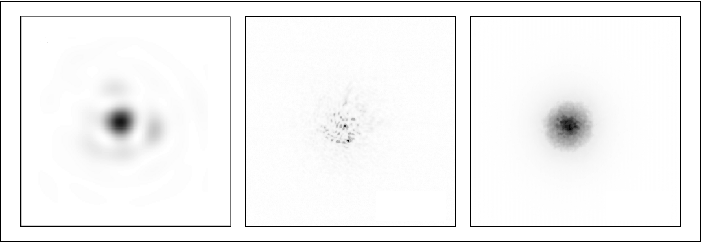 Implication:
Wavefront in ~flat on scales of 10-20 cm,
Instantaneous slopes vary by ~1 arcsec on scales of tens of millisec
Atmospheric seeing: theory
Image size from seeing
Physically, r0 is roughly inversely proportional to image size (d) from seeing
                      d ~ 𝜆 / r0
    bigger r0 is better!
For diffraction, image size is given by
                       d ~ 𝜆 / D
Seeing dominates when r0 < D; a larger r0 means better seeing. Diffraction more important for smaller apertures.
Seeing is more important than diffraction at shorter wavelengths (and for larger apertures) since r0 scales roughly with wavelength. Diffraction more important at longer wavelengths 
effects of diffraction and seeing cross over in the IR for most astronomical-sized telescopes (∼5 microns for 4m); the crossover falls at a shorter wavelength for smaller telescope or better seeing.
Where in atmosphere does seeing arise?
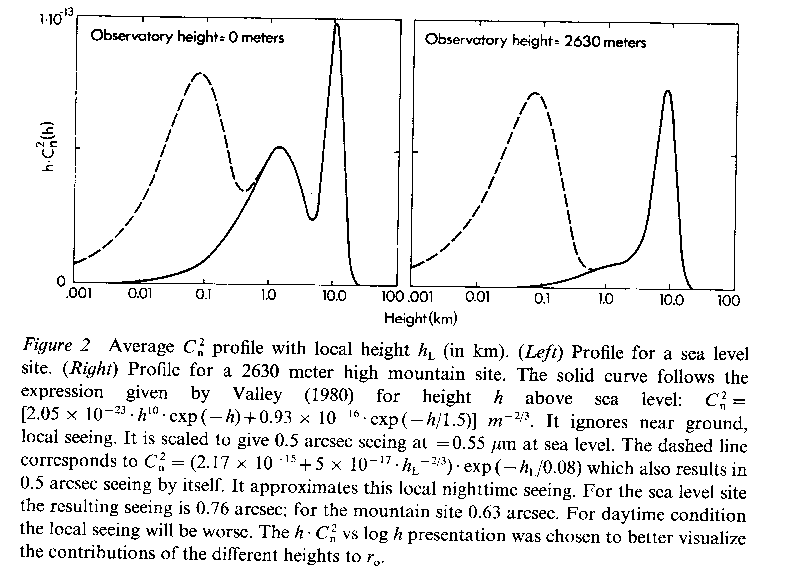 Amplitude of r0 comes from (∫Cn2 dh )-3/5
as you might expect, this varies from site to site and also in time. 
At most sites, there seems to be three regimes of ``surface layer" (wind-surface interactions and manmade seeing), ``planetary boundary layer" ( influenced by diurnal heating), and ``free atmosphere" (10 km is tropopause: high wind shears
typical astronomical site has r0∼10-20 cm at 5000Å
Roughly matches empirical data of when speckles are seen
Isoplanatic patch
Can also consider the coherence of the same turbulence pattern over the sky. This coherence angle is called the isoplanatic angle (solid angle over which wavefront is ~ the same). Theory gives
        θ∼0.314r0/H
    where H is the typical distance to seeing layer
        H = sec z (∫Cn2 h5/3 dh / ∫ Cn2 dh ) 3/5
region over which the turbulence pattern is the same is called the isoplanatic patch.
relevant to adaptive optics, where we will try to correct for the differences across the telescope aperture; if we do a single correction, how large a field of view will be corrected?
For r0 = 10 cm (e.g. in optical) H∼5000 m , θ∼1.3 arcsec. In the infrared r0∼70 cm, H∼5000 m, θ∼9 arcsec, i.e. for free atmosphere. 
For boundary layer, however, isoplanatic patch is considerably larger (part of motivation for ground-layer AO).
Note that the ``isoplanatic patch for image motion" (not wavefront) is ∼0.3D/H. 
For D = 4 m, H∼5000 m, θkin = 50 arcsec.
relevant for low-order atmospheric correction, i.e., tip-tilt, where one is doing partial correction of the effect of the atmosphere.
Seeing and site location
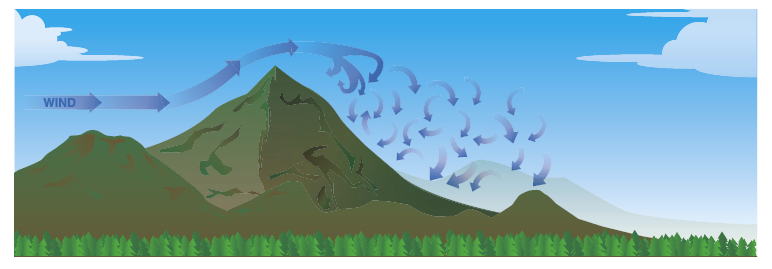 Seeing varies from night to night
Better seeing with less turbulence
Laminar air flow is less turbulent, so often observatories located along leading edge in direction of prevailing winds
atmospheric turbulence is not directly correlated with the presence of clouds. In fact, the seeing is often better with thin cirrus than when it is clear!
Other sources of image degradation
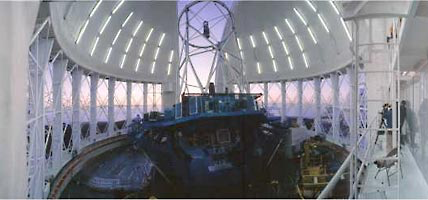 Man-made seeing
Dome: turbulence at slit 
Mirror: turbulence at mirror
Telescope motion
Wind
Tracking
Optical design / fabrication
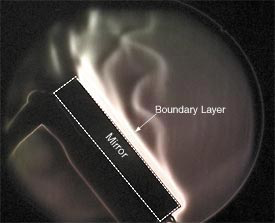 Characterizing image shape
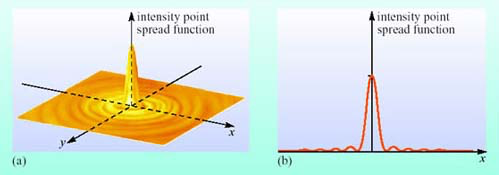 Point spread function (PSF) : full 2D function
Under assumption of azimuthal symmetry
Full width at half maximum (FWHM)
Encircled energy (EE) : integral of PSF
Modulation Transfer Function (MTF) : Fourier transform of PSF
      MTF(ν) = exp[-3.44(λν/ro)5/3]
Note that this is close to Gaussian
Strehl ratio
Often used to describe AO performance
Ratio of peak to peak of diffraction limited image
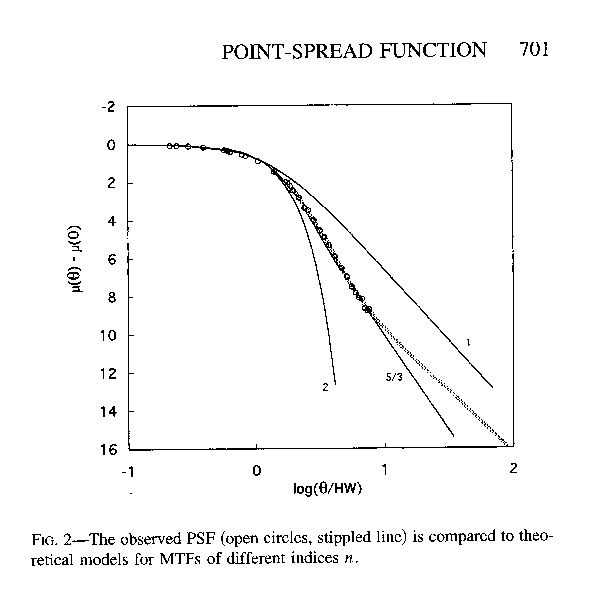 Empirical PSF
PSF has more extended wings than Gaussian
Well characterized by a Moffat function or, even better, by two

Note that PSF extends “forever”

Wings are “lost” in the background

Fainter star wings are lost at smaller radii, but the PSF of faint and bright stars are the same

Fainter stars are not “smaller” than brighter stars!
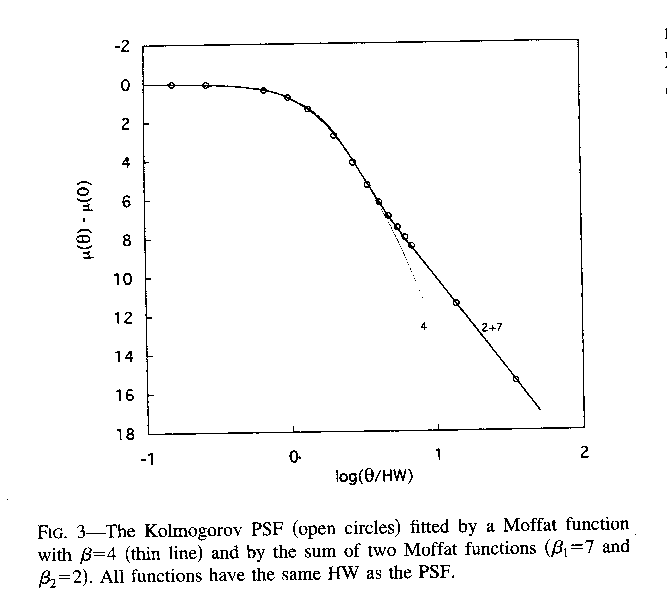 APO Observing programs
Observing information page: astronomy.nmsu.edu:8000/apo-wiki/wiki/NMSU/2019 (linked from Canvas page)

Spectrophotometric standards

In groups, read through material, present:
Science context and goal
Instrument and instrument configuration
Targets : location, slit position?
When are they observable? Use skycalc or some other observation planning tool
TUI catalogs
Required conditions
Exposure times / criteria
Calibrations
Other?
Outstanding questions